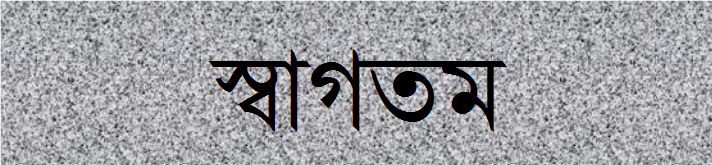 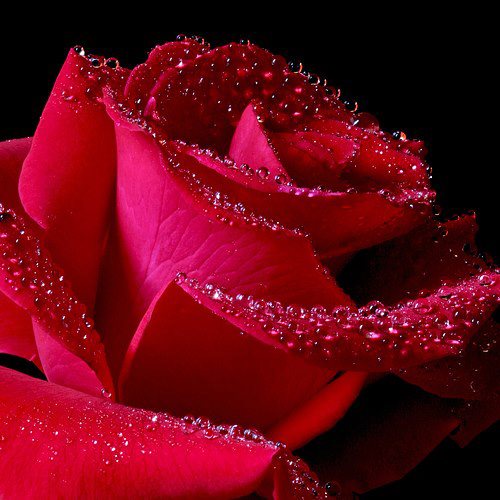 পরিচিতি
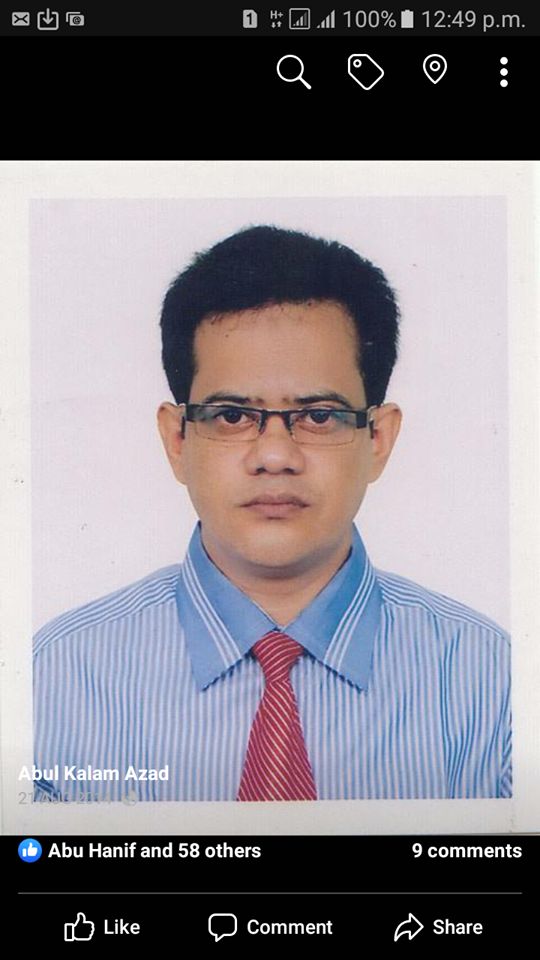 শ্রেণিঃ ৬ষ্ঠ
বিষয়ঃ গণিত
অধ্যায়ঃষষ্ঠ
(চতুর্ভুজ)
মো :আবুল কালাম আজাদ
সহকারী শিক্ষক(গণিত)
কংশনগর উচ্চ বিদ্যালয়
azad3776@gmail.com
চতুর্ভুজ
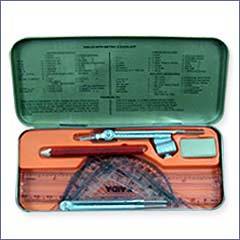 ১। চতুর্ভূজ কী  তা বলতে পারবে।
২। চতুর্ভুজের প্রকারভেদ উল্লেখ করতে পারবে।
৩। বিভিন্ন প্রকার চতুর্ভূজ অংকন করতে 
    পারবে।
৪। বিভিন্ন প্রকার চতুর্ভূজের বর্ণনা দিতে পারবে।
শিখনফলঃ
চতুর্ভুজের প্রকারভেদ
বর্গক্ষেত্র
রম্বস
চতুর্ভুজ ৫ প্রকার।
সামান্তরিক
আয়তক্ষেত্র
ট্রাপিজিয়াম
A
D
B
C
এখানে  ABCD একটি আয়তক্ষেত্র।
AD=BC =a এবং AB=DC=b
আয়তক্ষেত্রের বিপরীত বাহু দুইটি পরস্পর সমান ও সমান্তরাল এবং প্রত্যেকটি কোণ এক সমকোণ ।
A
D
B
C
এখানে  ABCD একটি  সামান্তরিক।
AD=BC =a   এবং   AB=DC=b
সামান্তরিকের বিপরীত  বাহু দুইটি পরস্পর সমান ও সমান্তরাল এবং বিপরীত কোণ দুইটি পরস্পর সমান ।
D
A
B
C
এখানে  ABCD একটি বর্গক্ষেত্র।
AB=BC=CD=AD=a
বর্গক্ষেত্রের প্রত্যেকটি বাহু পরস্পর সমান ও সমান্তরাল এবং প্রত্যেকটি কোণ এক সমকোণ।
একক কাজ

১।  চতুর্ভুজ কী?
         ২।  চতুর্ভুজ কয় প্রকার?
মূল্যায়ন
১। চতুর্ভুজ কী? 
1. যে কোন ৩টি  চতুর্ভুজের নাম বল।
বাড়ির কাজচিত্র সহ আয়তক্ষেত্র এবংরম্বসের বর্ণনা দাও।
ধন্যবাদ
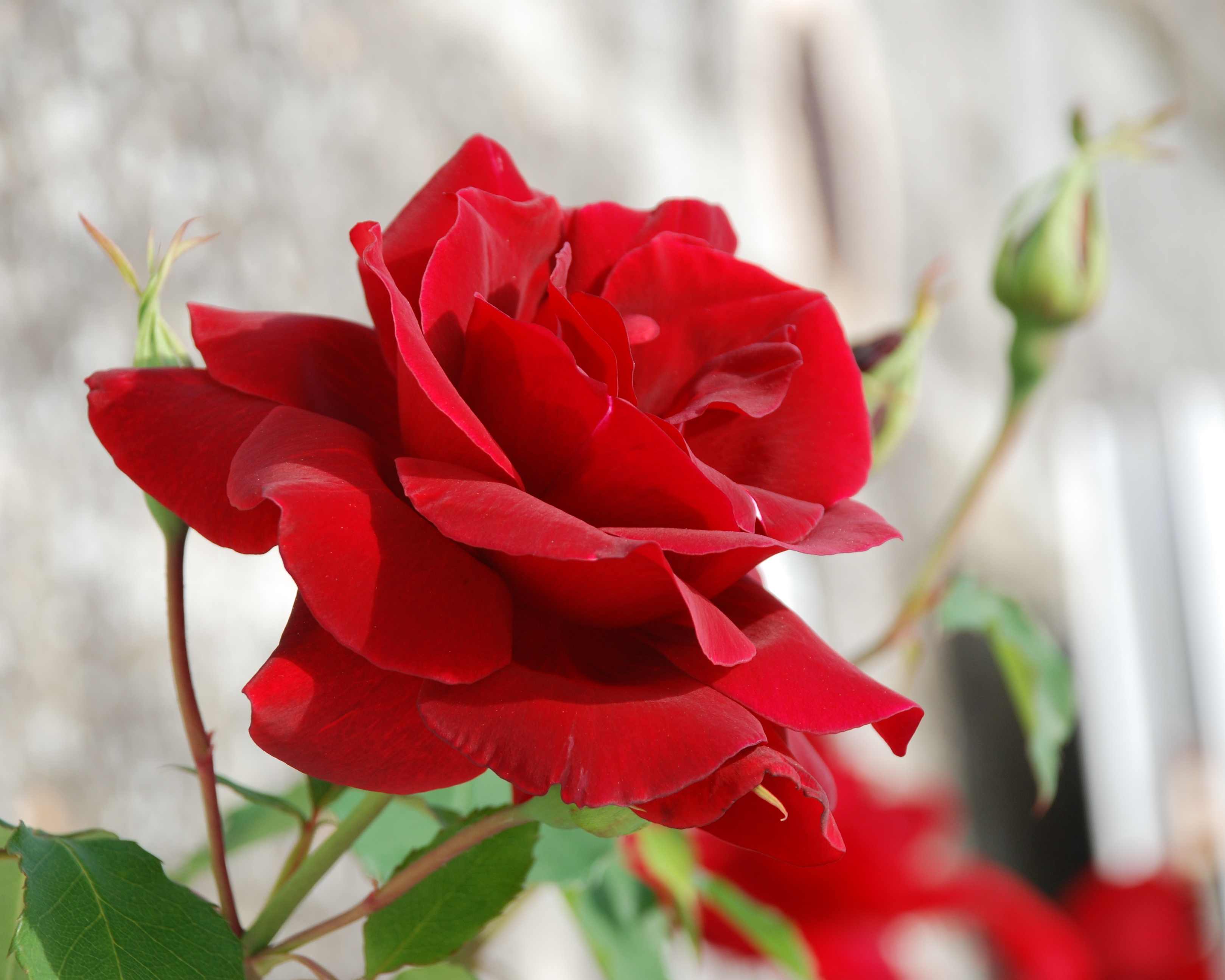